בשבילי הזיכרוןמשואה לתקומה
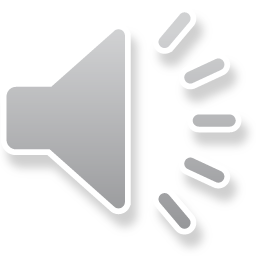 לזכרם של סוסי (שרה) ויצחק טרנוביץ
מושב סגולה
סוסי בצעירותה
עולם מלא שנכחד
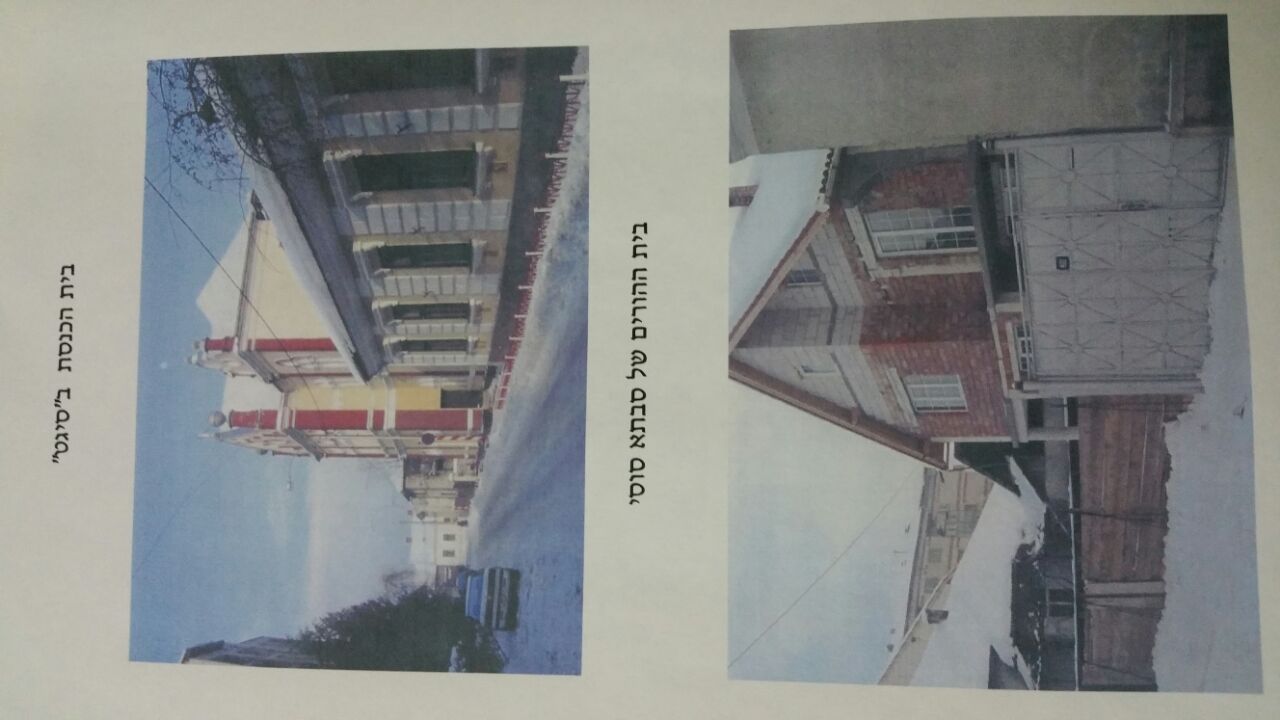 בית הכנסת בסיגט – (רומניה)
דבורה אמא של סוסי ושתי אחיותיה
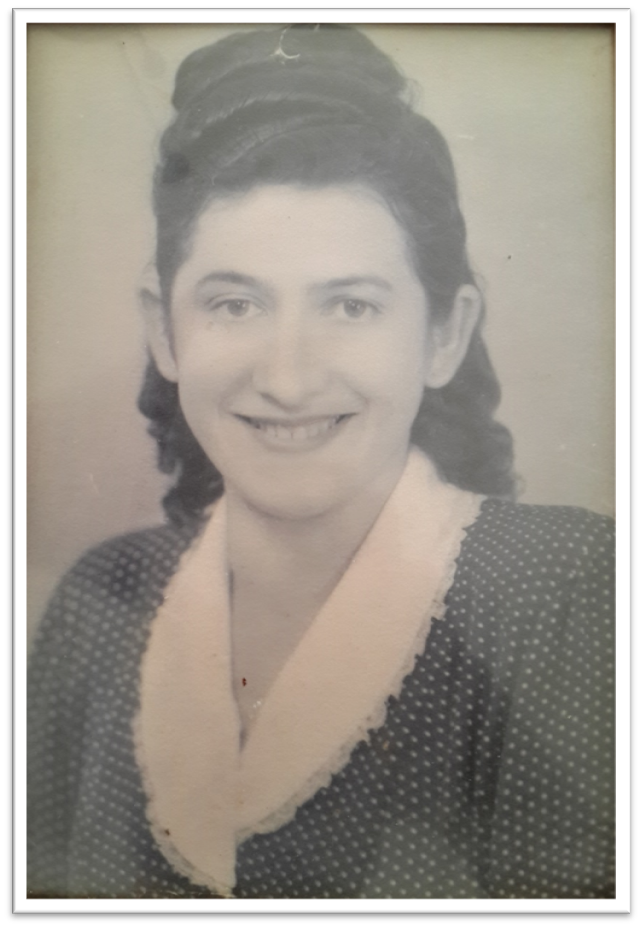 אסתר אחות של סוסי שנספתה בשואה
אסתר ובן דודה
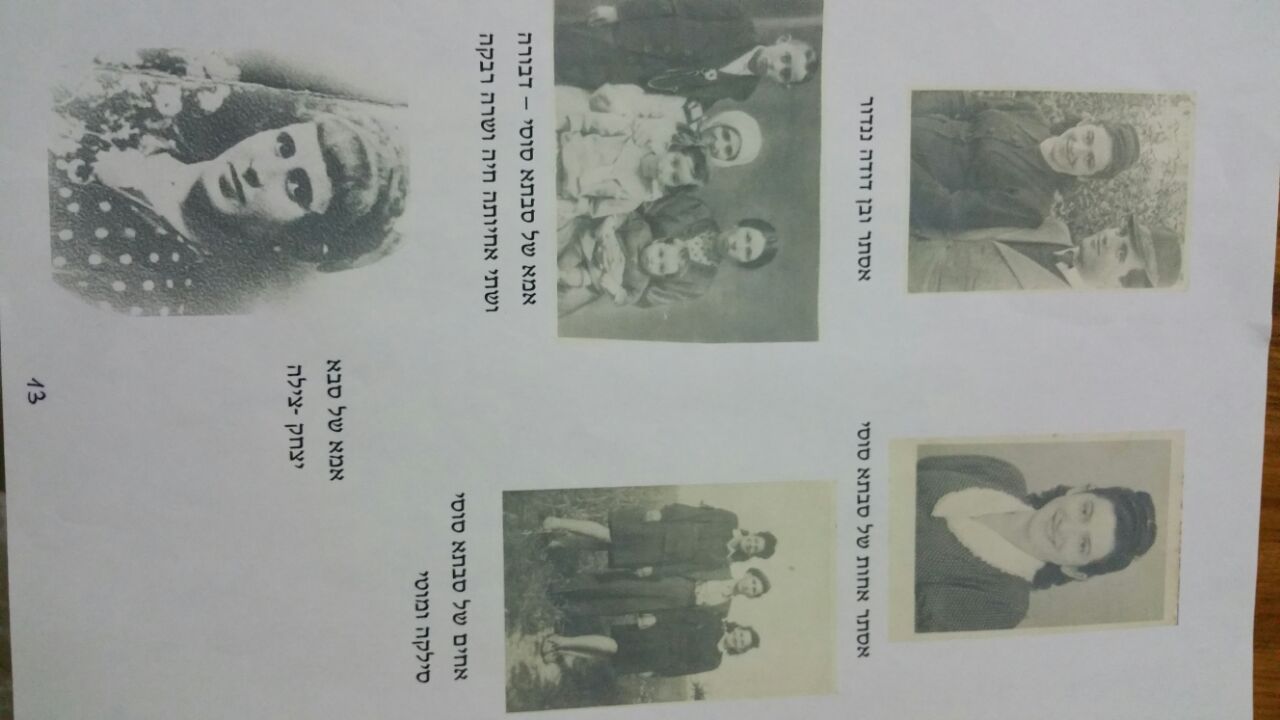 סוסי ואחיה סילקה ומוטי
צילה אימו של יצחק
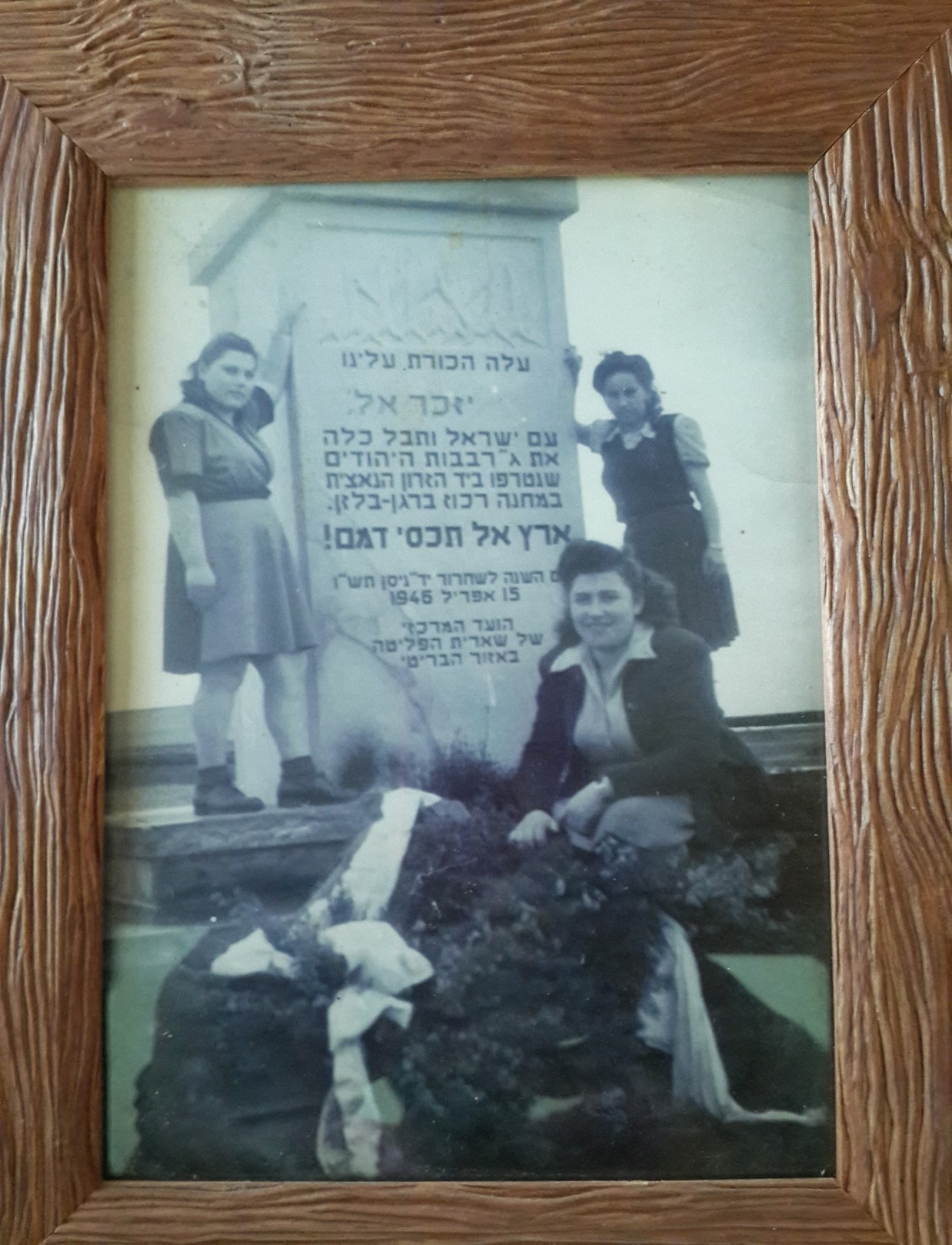 סוסי וחברותיה באנדרטה לזכר הנספים במחנה ההשמדה ברגן בלזן
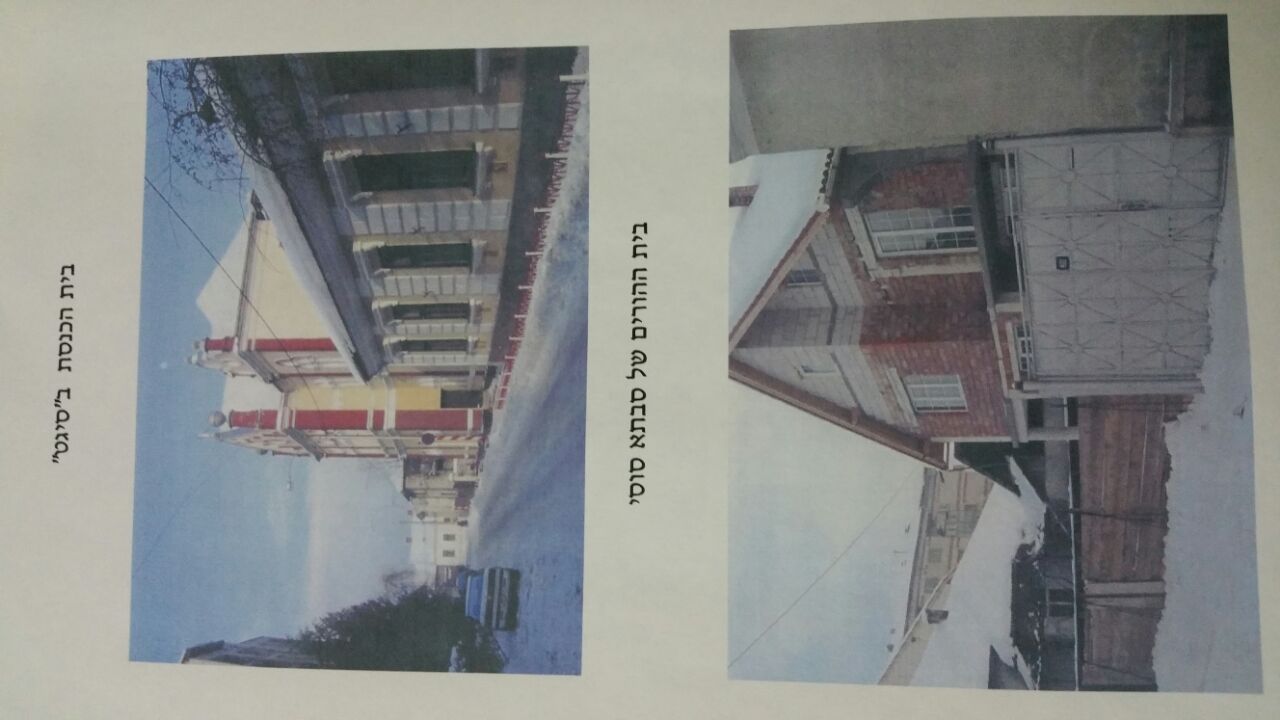 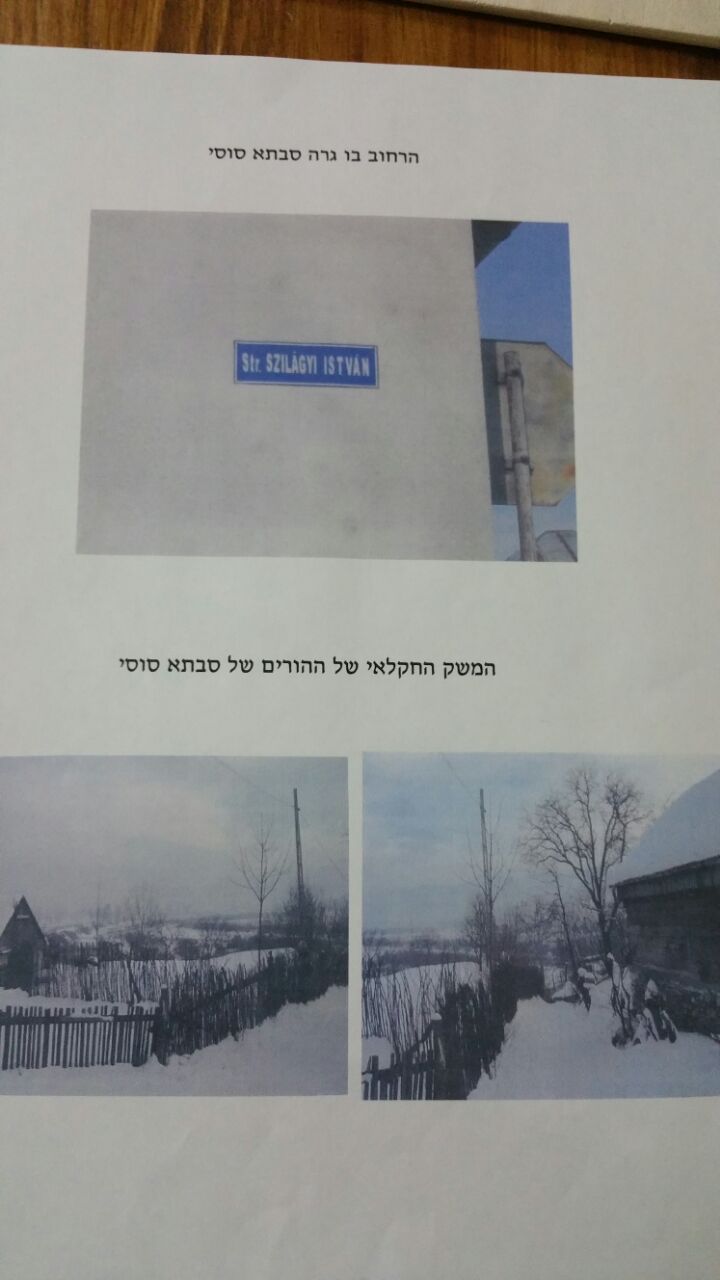 הבית  בו גרה סוסי בילדותה
המשק החקלאי של הוריה
התקומה בארץחיים שלמים של משפחה מורחבת
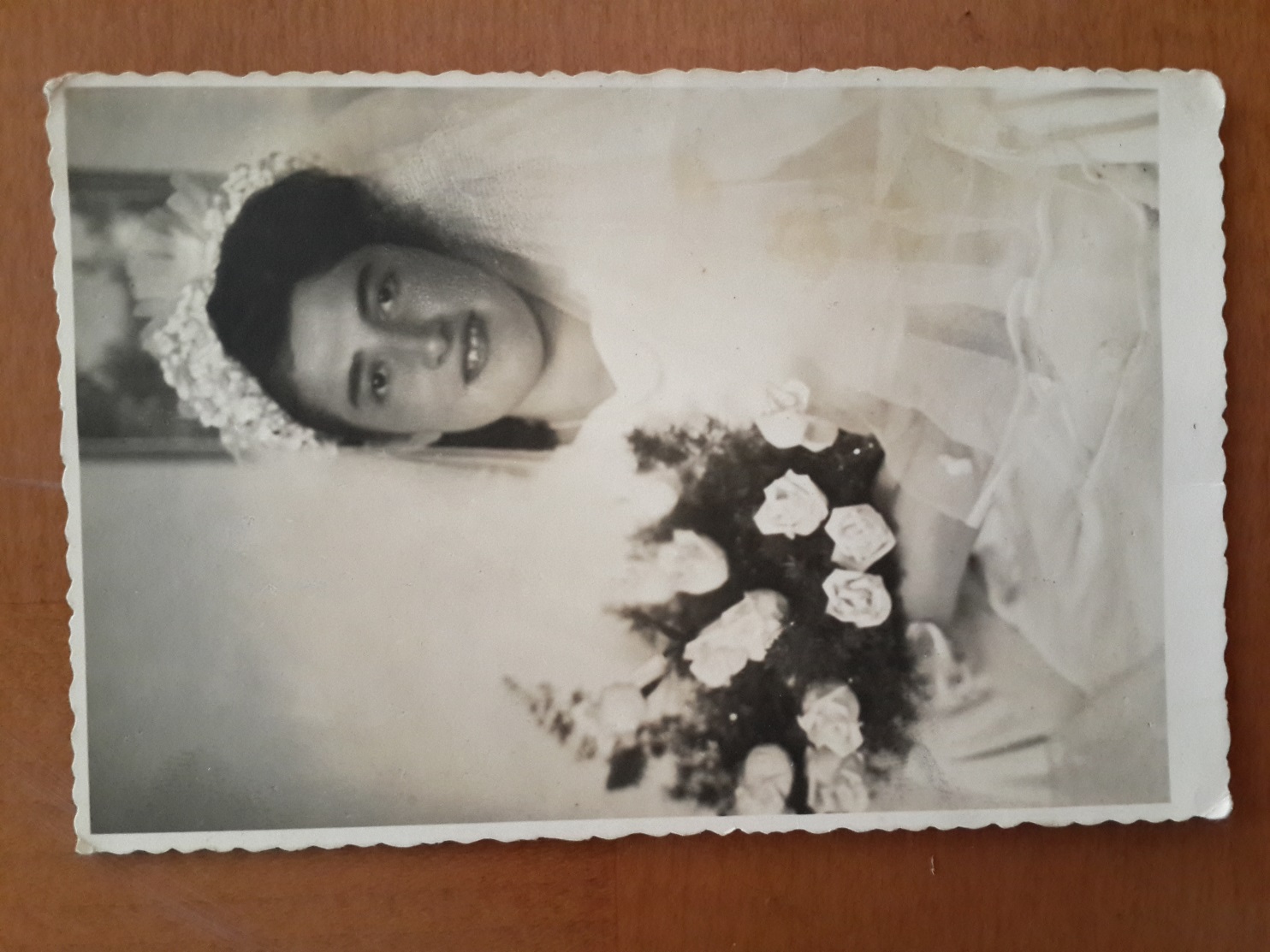 סוסי ביום חתונתה - 1948
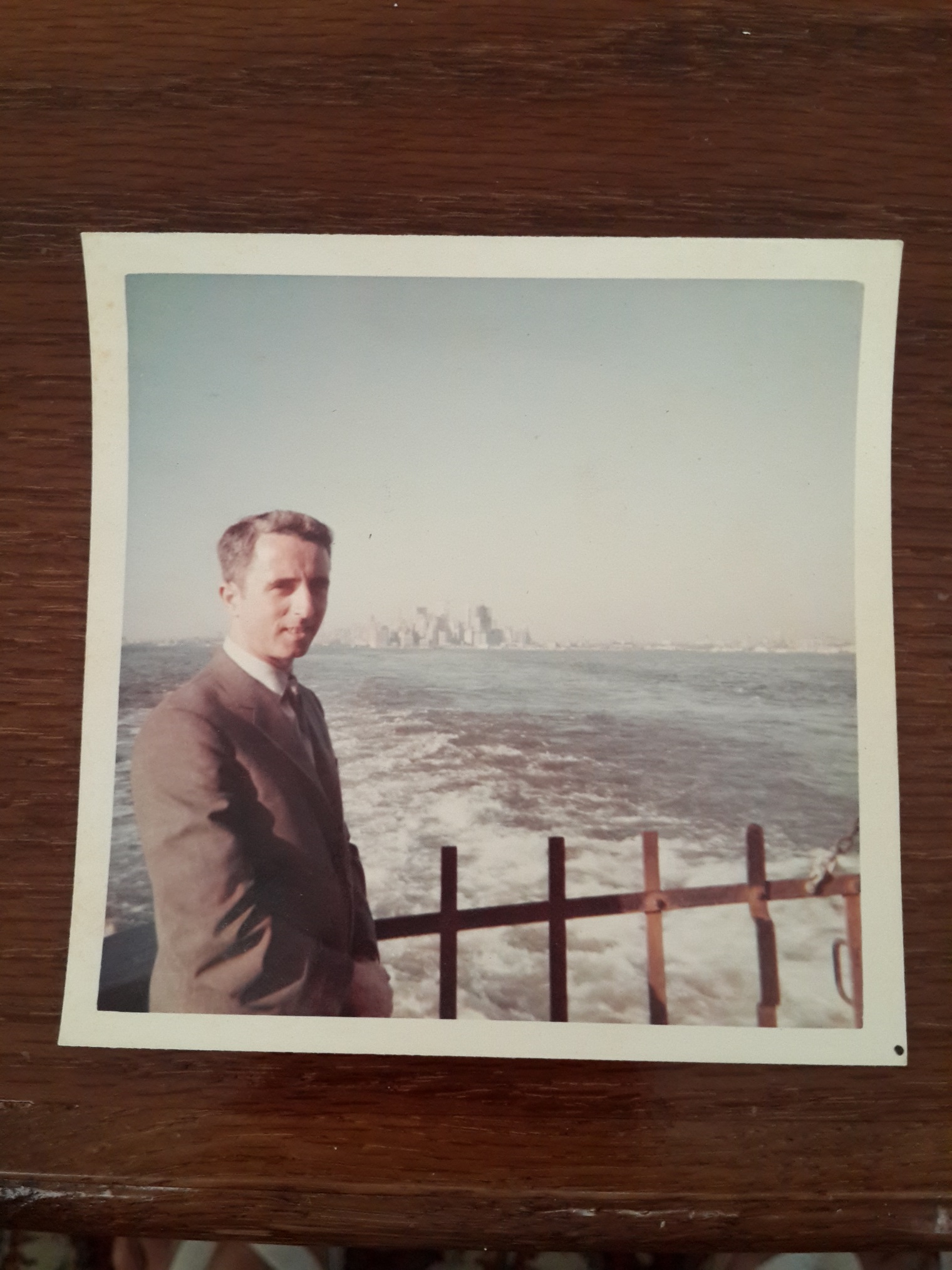 יצחק טרנוביץ   בתל אביב
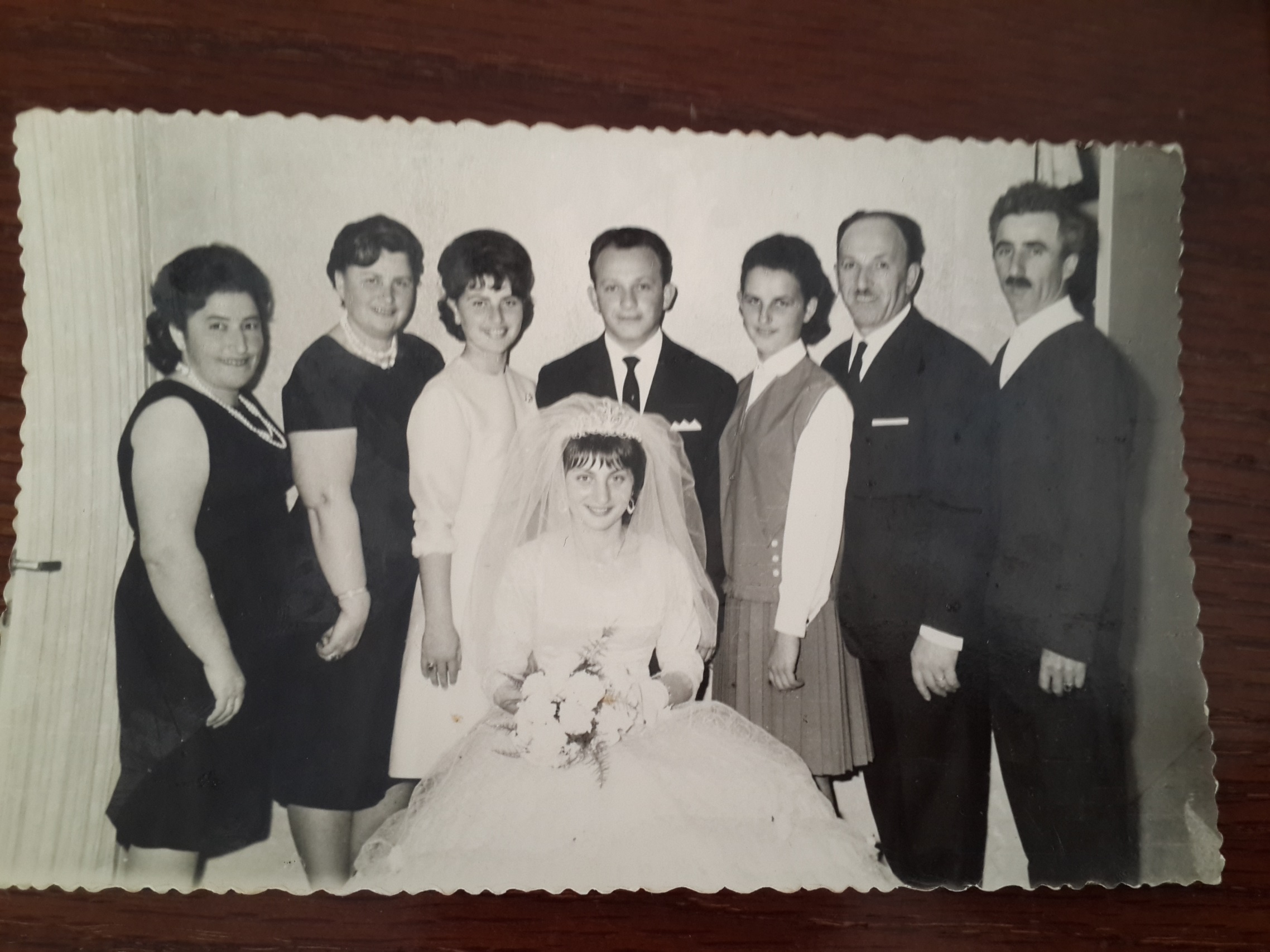 מימין יצחק ומשמאל סוסי
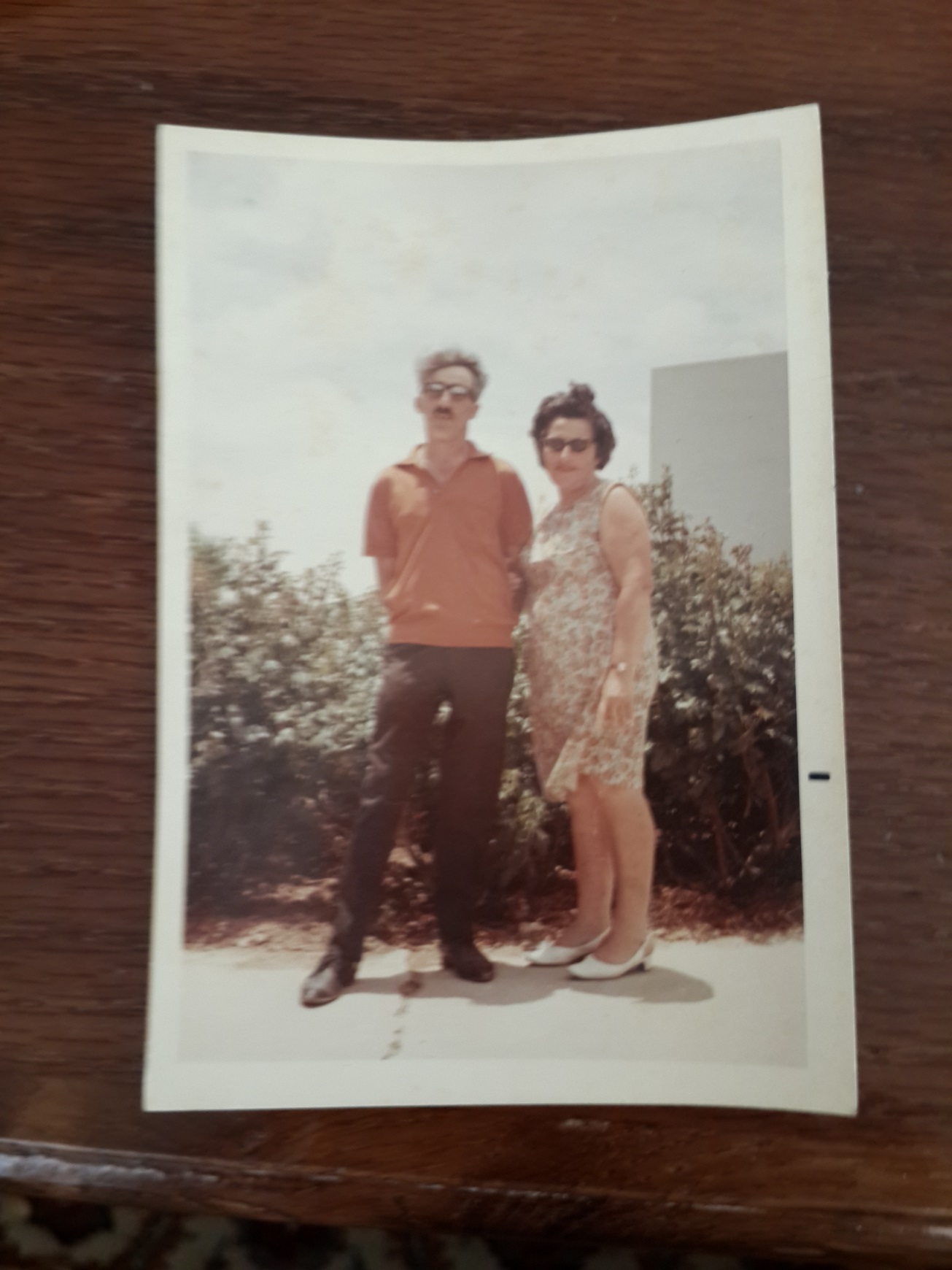 בסגולה של שנות ה-60
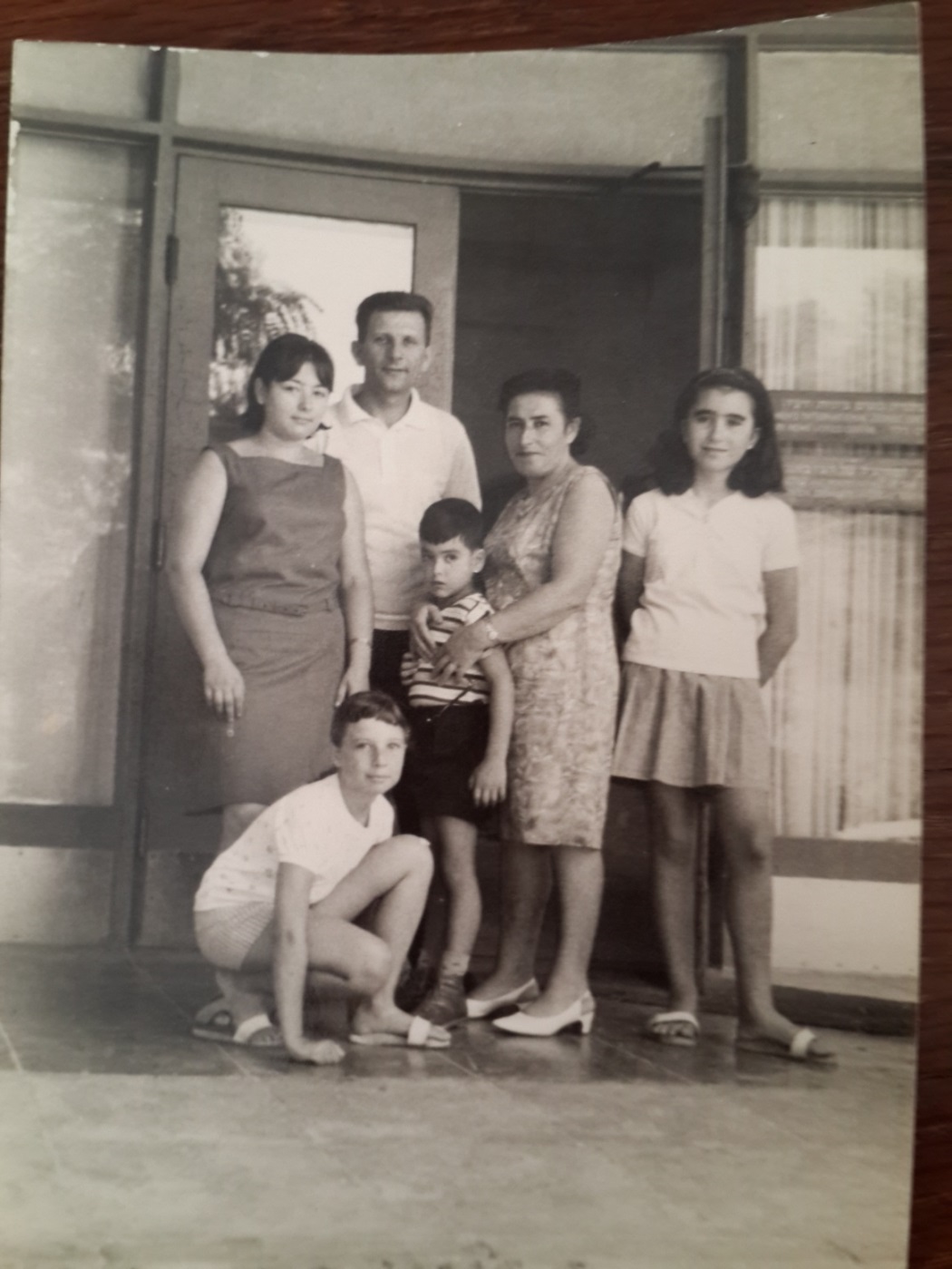 סוסי עם צילה ודורון, ובני משפחה
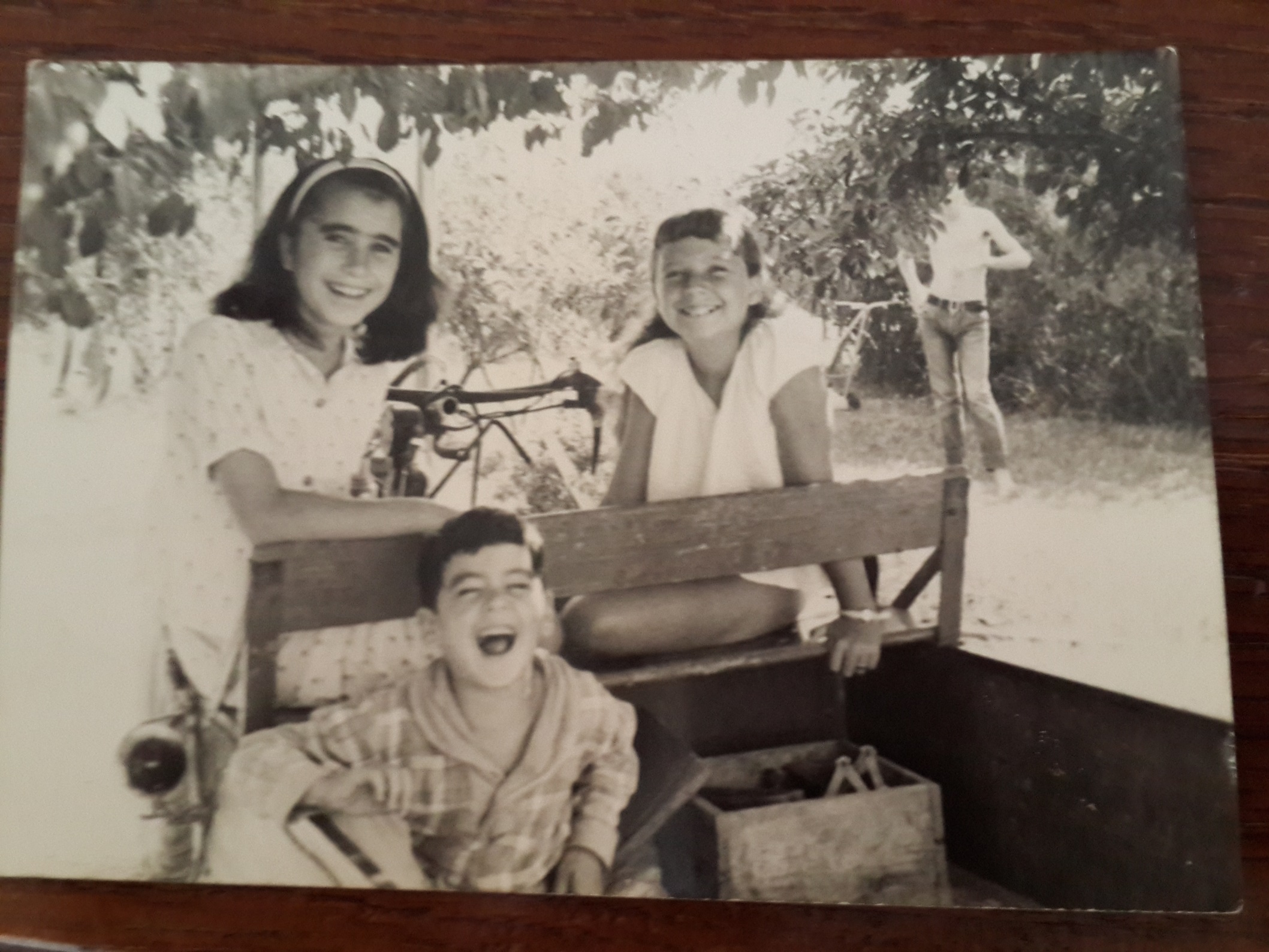 צילה ודורון עם בת הדודה
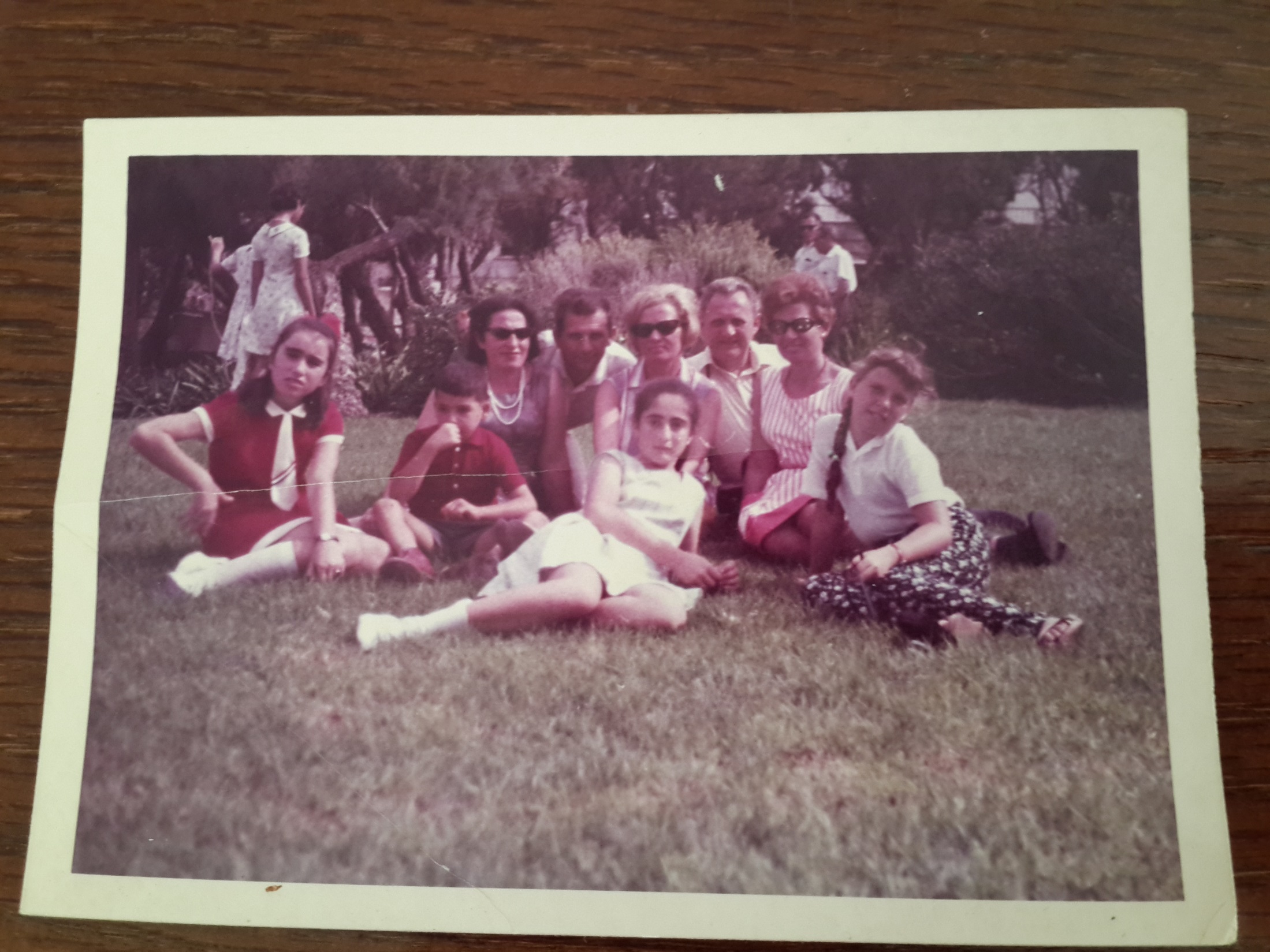 סוסי ויצחק בטיולים משפחתיים
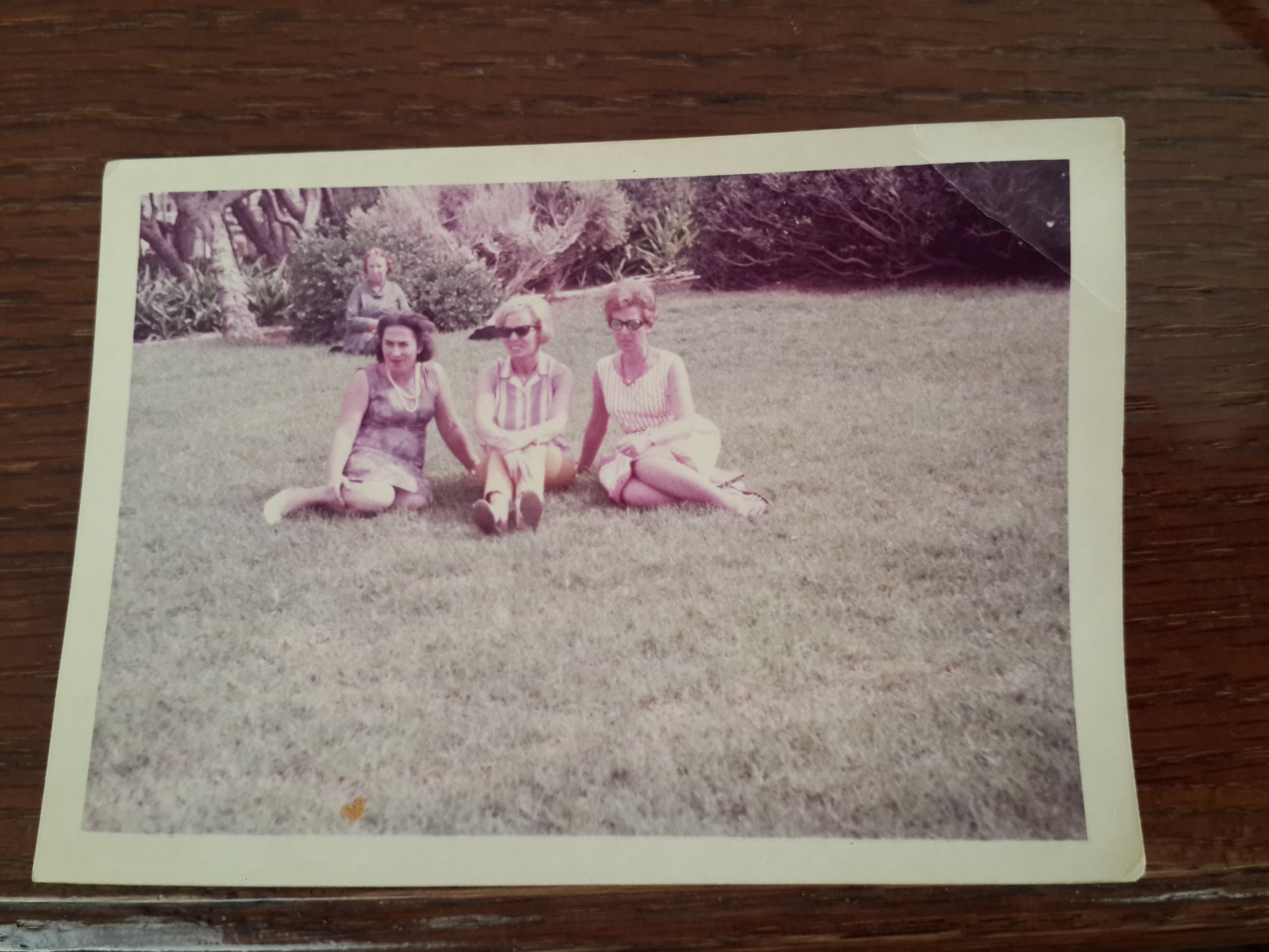 סוסי ופירי, בת דודתה, בארץ
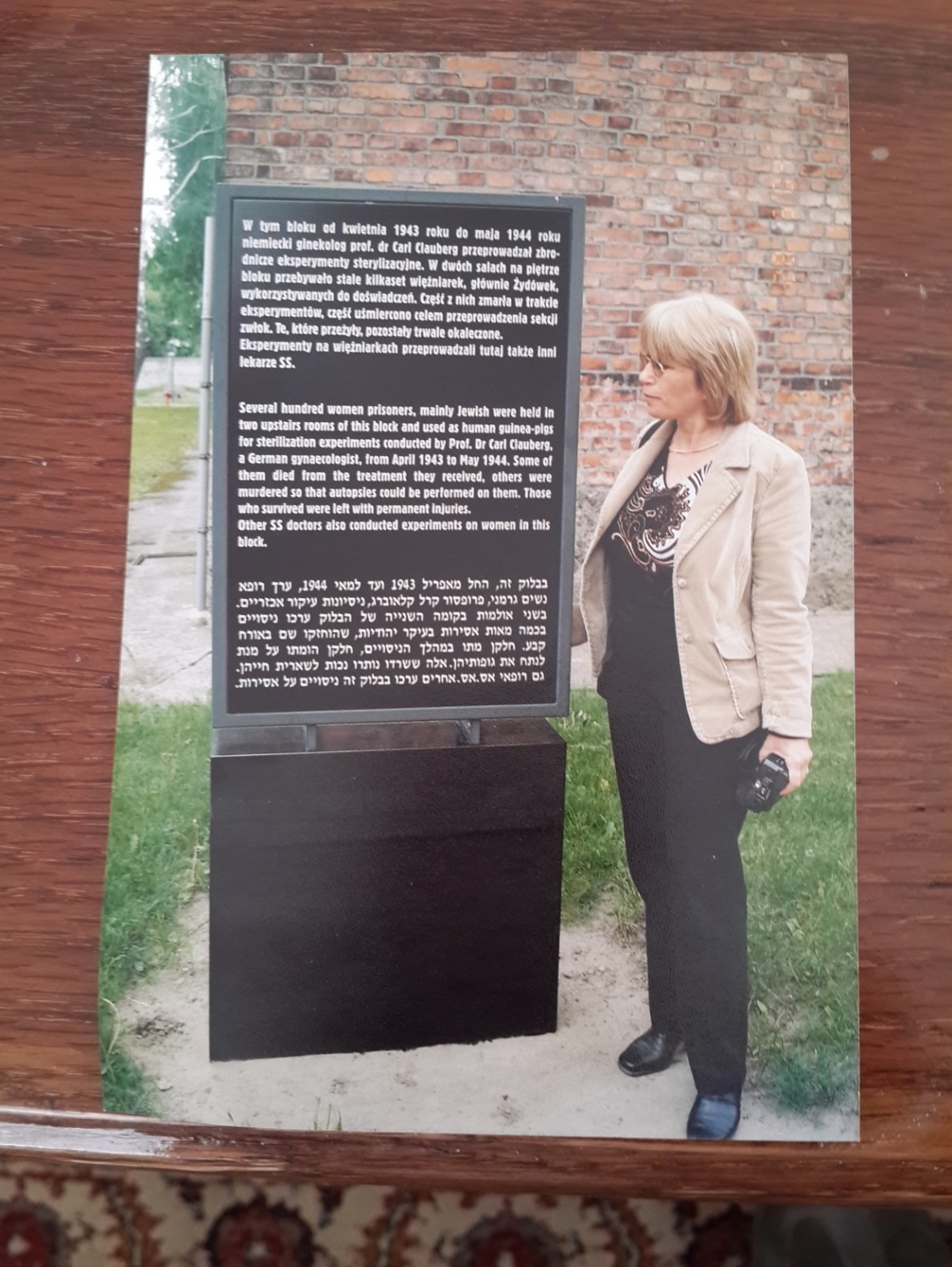 צילה הבת בביקור באושוויץ
ביתן 13 שם שהתה סוסי
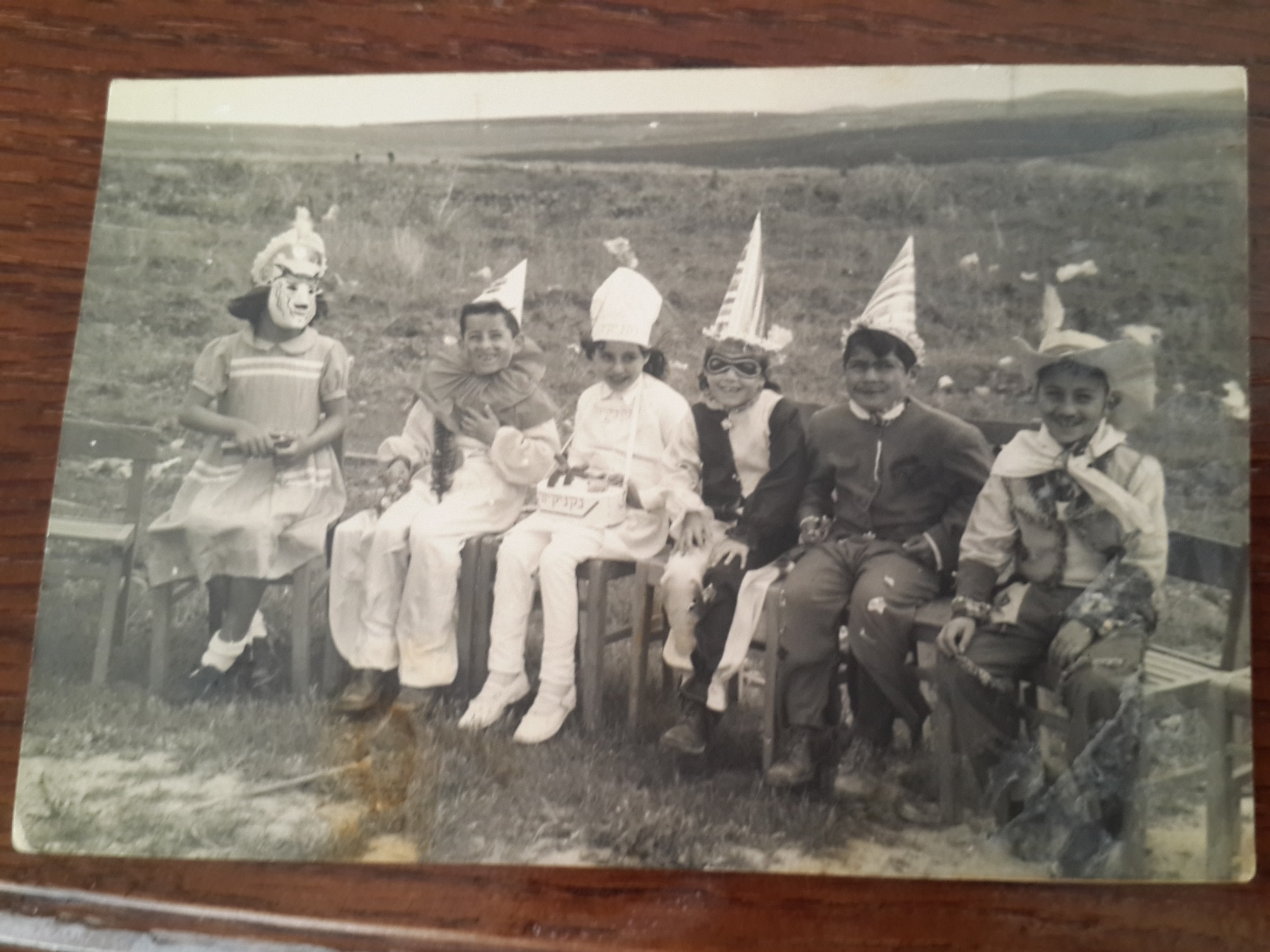 פורים בסגולה
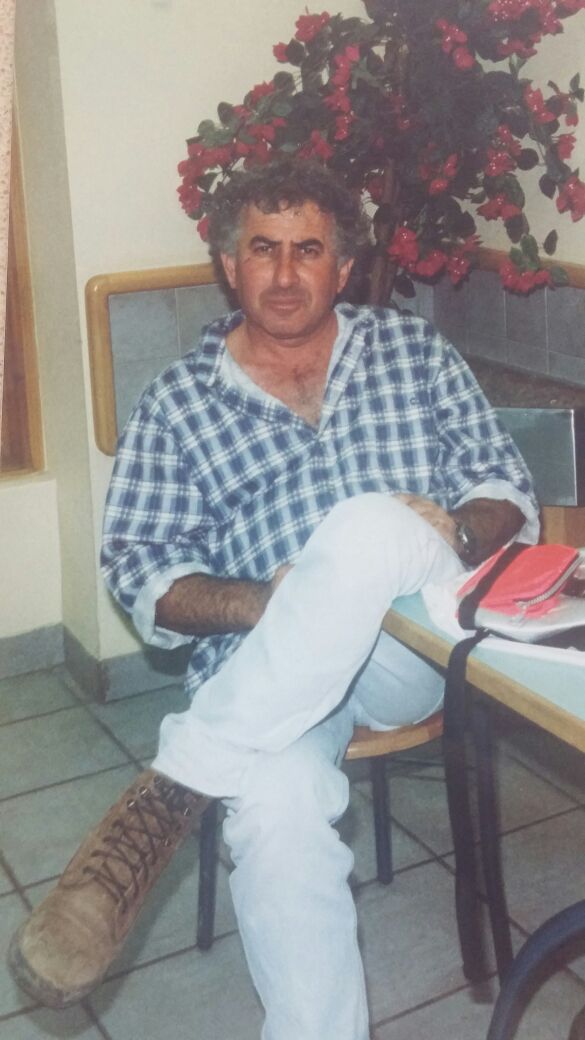 משה טרנוביץ ז"ל – הבן הבכור
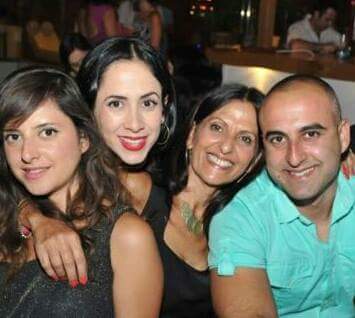 הנכדים - דבורית, רותם וחופית
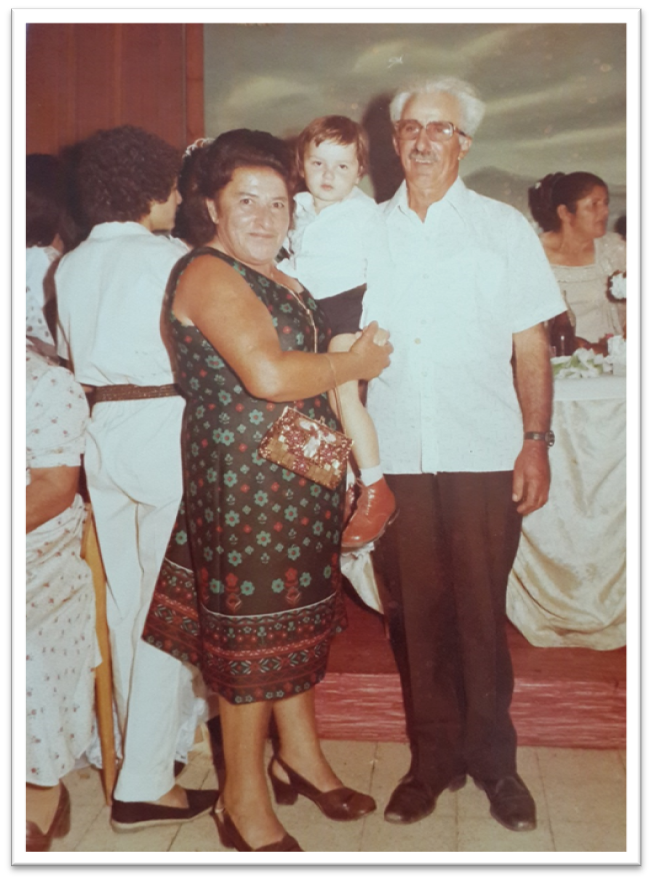 סוסי ויצחק – עם הנכד גלעד
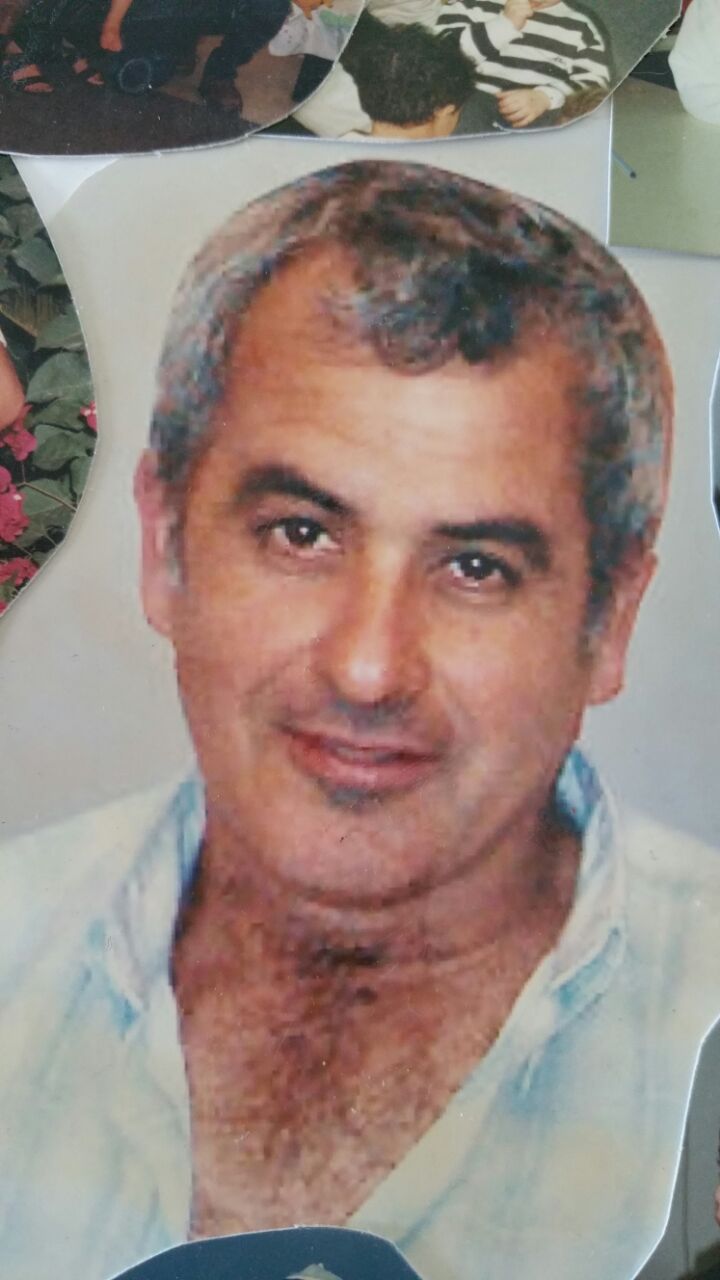 דורון ז"ל הבן הצעיר
דורון עם משפחתו
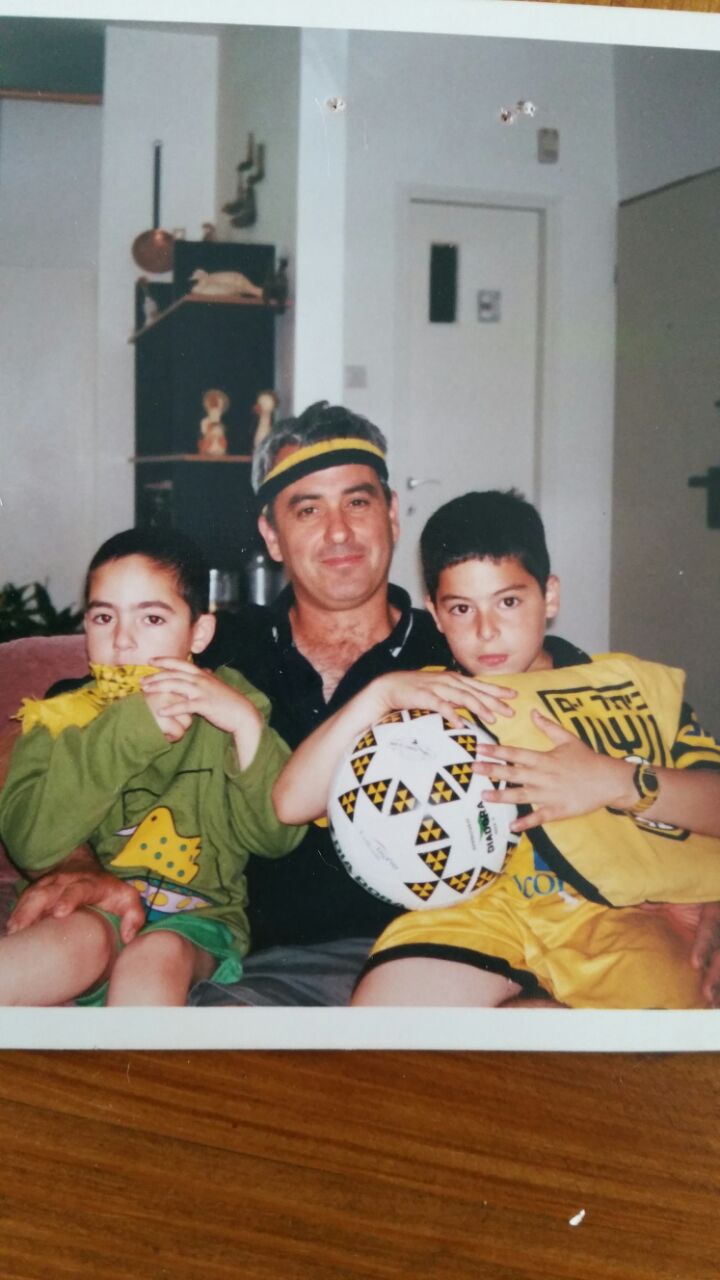 אור וגל – הנכדים
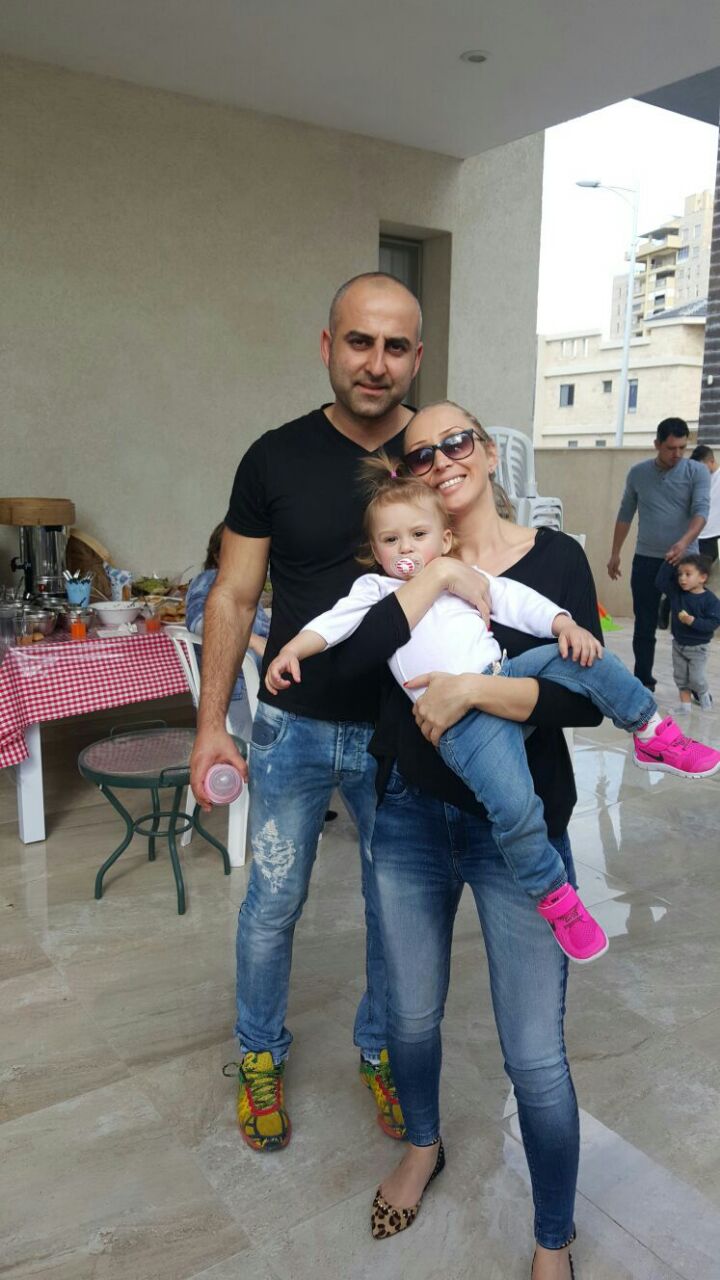 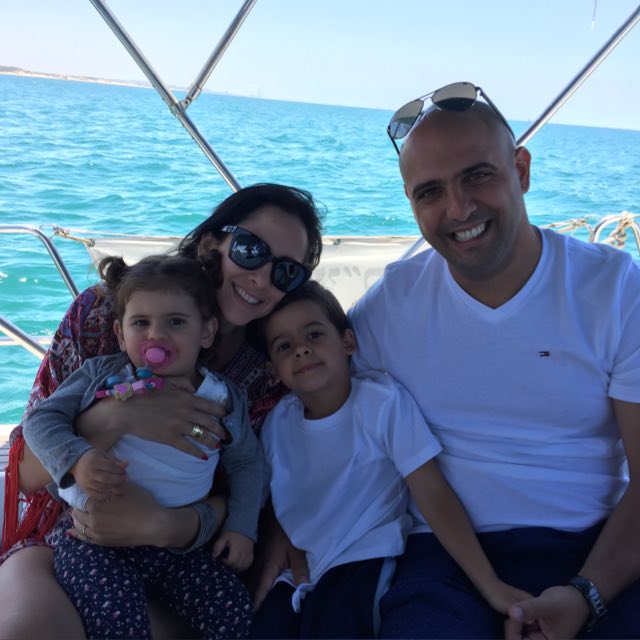 הדור הרביעי – הנינים של סוסי ויצחק
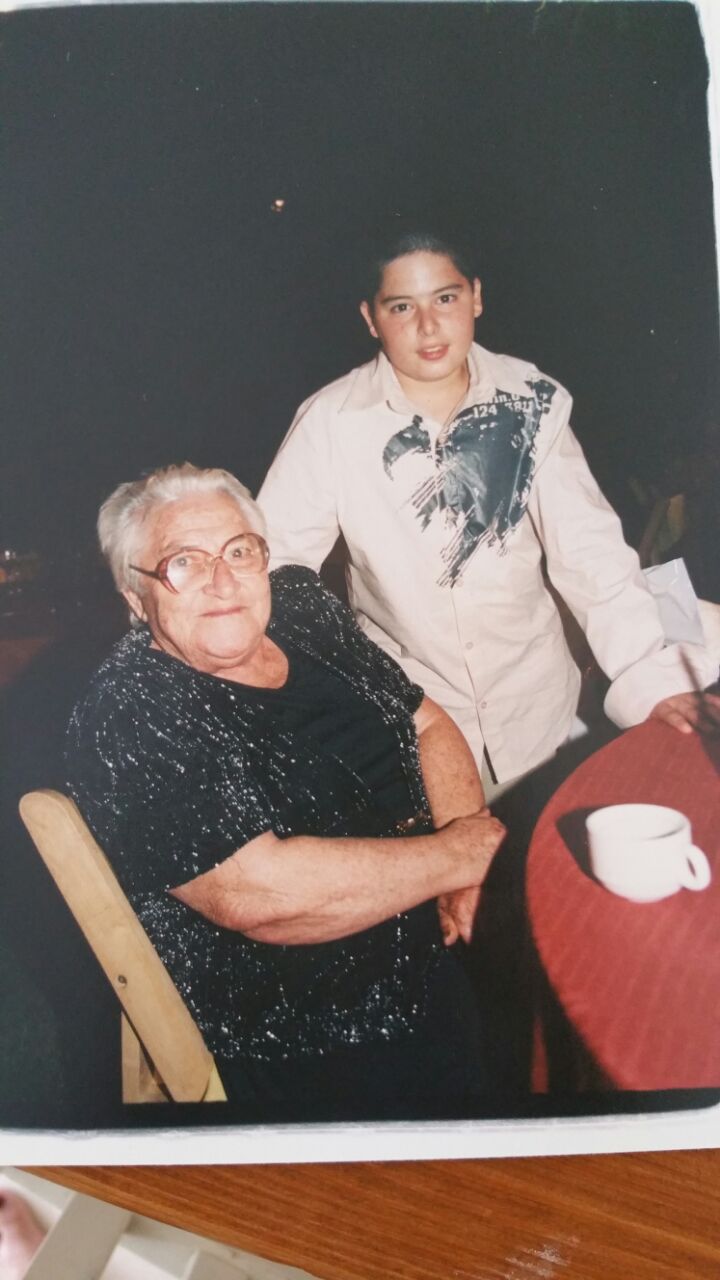 סוסי (שרה) טרנוביץ 1931  - 2014
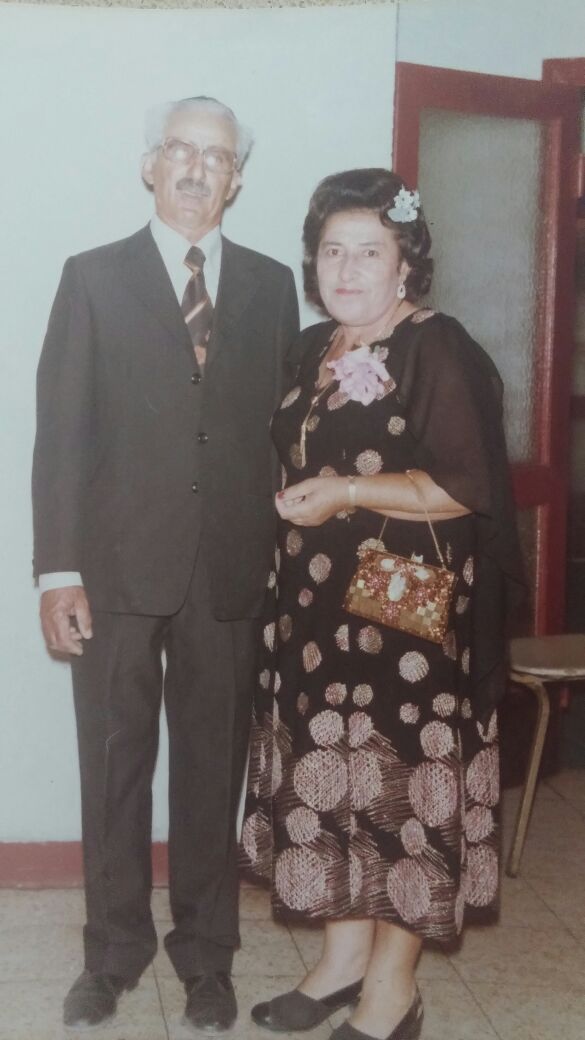 סוסי ויצחק טרנוביץ - יהי זכרם ברוך !